Module I- Environnement, écologie et biodiversité
Biodiversité
« La vie ne pourra jamais se résumer à des équations car elle fabrique trop d’inconnus ». (pascal PICQ 2005)
1
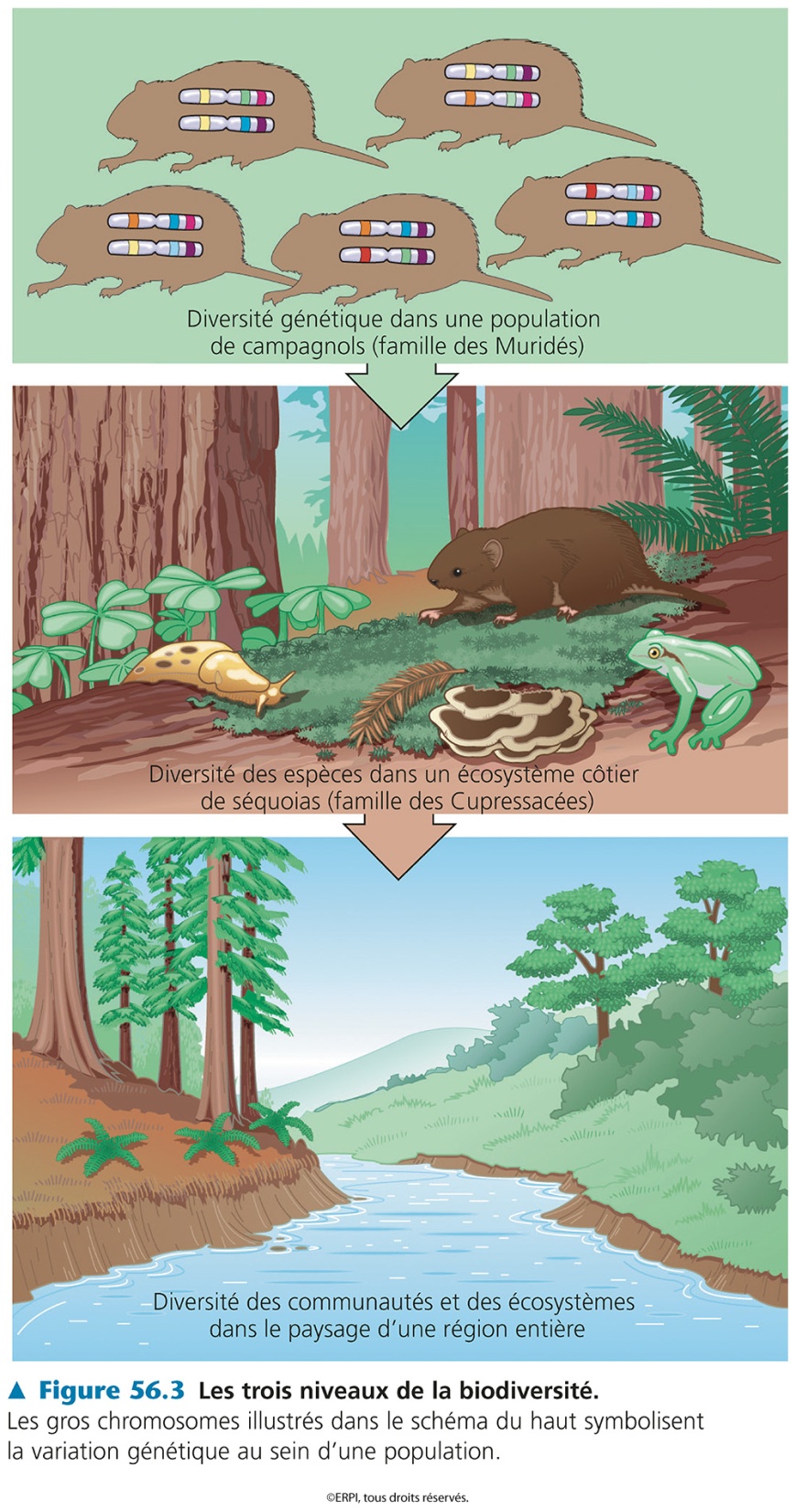 Les 3 niveaux de la biodiversité
Diversité génétique
Diversité spécifique
Diversité écosystémique
2
Biodiversité
Richesse d’espèces et son abondance relative
Utilisation d’indices de diversité
3
Rôles de la biodiversité
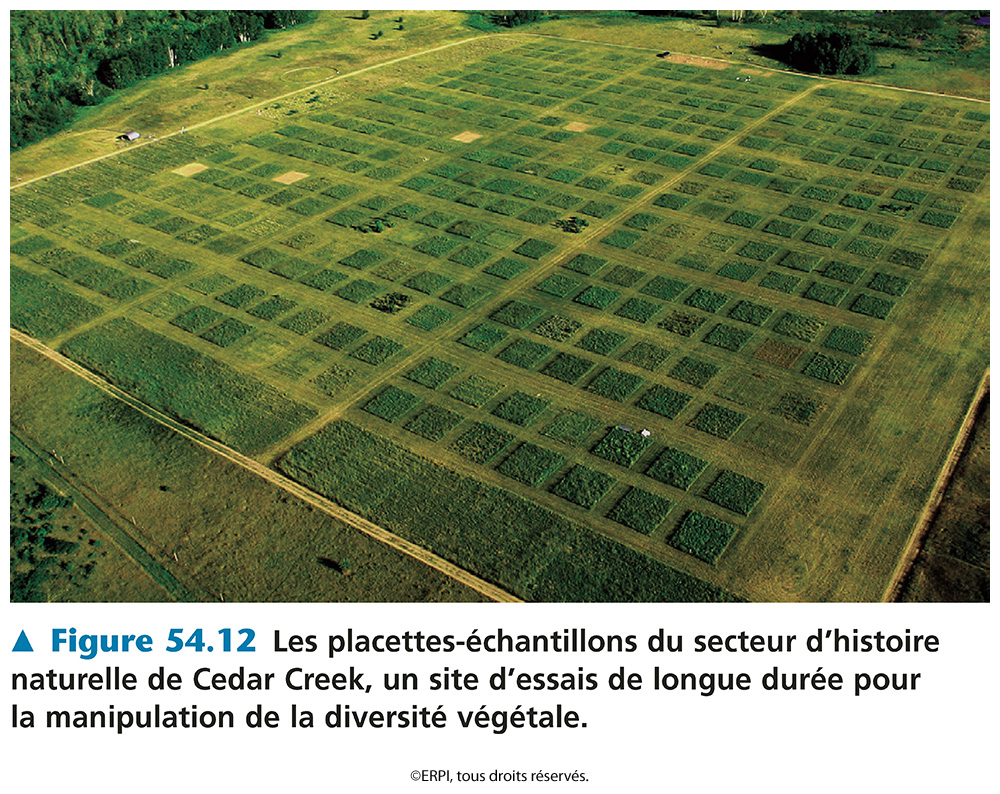 Figure 54.12 (Campbell et al. 2010)
4
La biodiversité & les écoservices
 biodiversité
 fonctionnement des écosystèmes
=
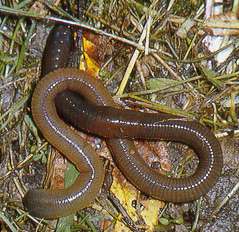 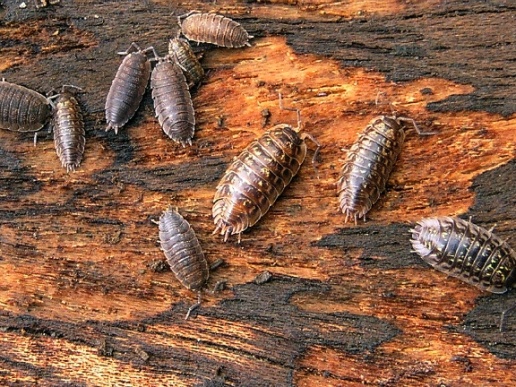 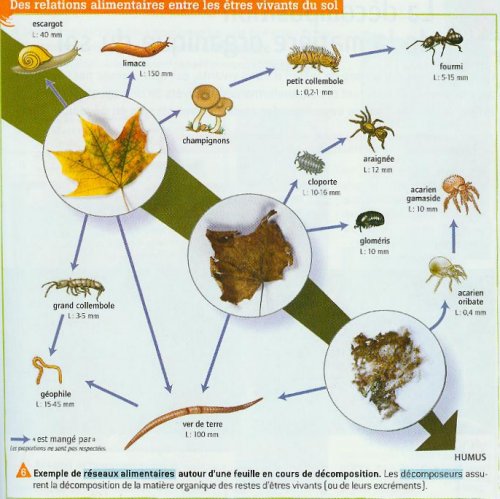 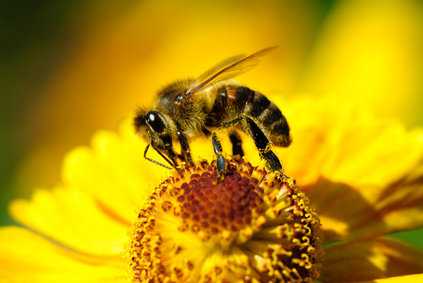 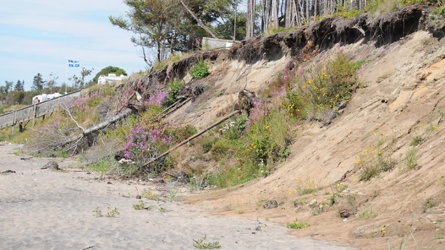 5
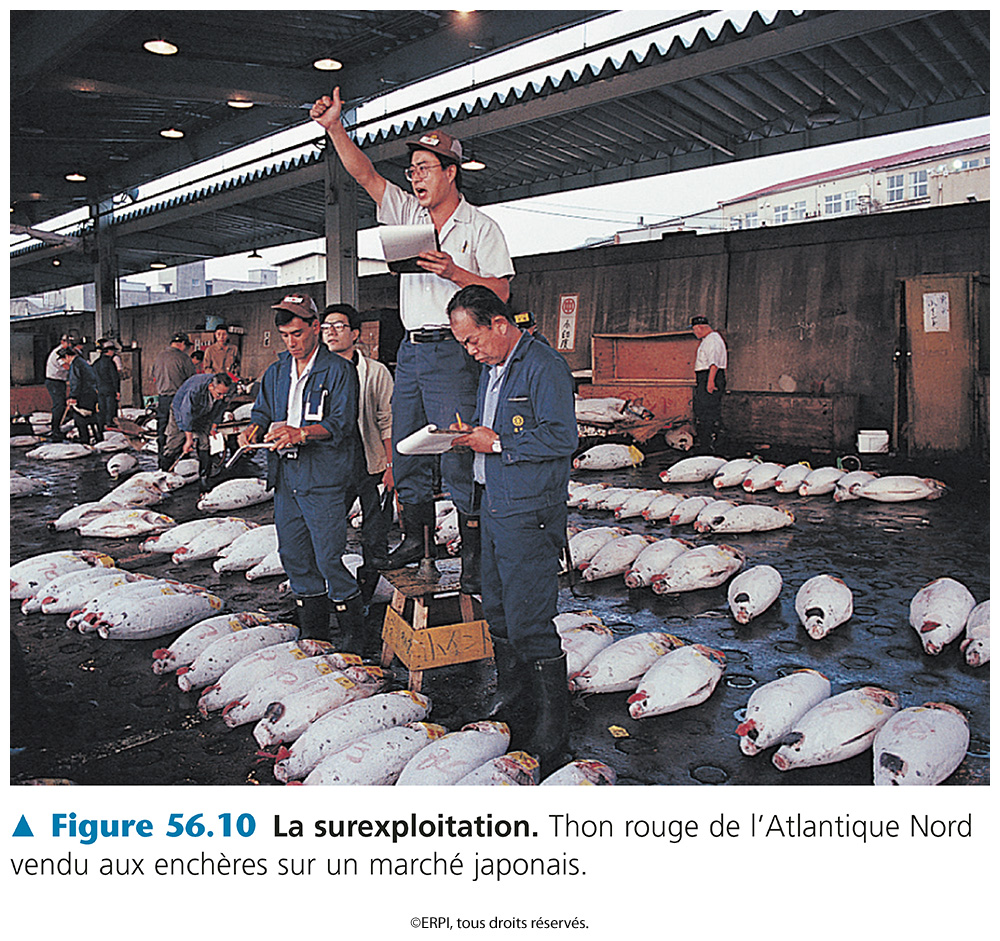 4 menaces de la biodiversité
Disparition d’habitats
Introduction d’espèces
Surexploitation
Les changements à l’échelle planétaire
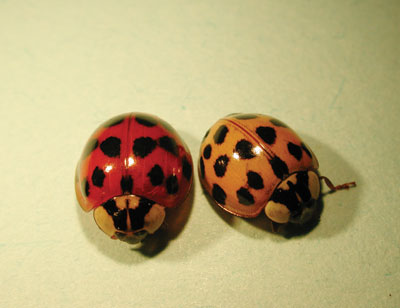 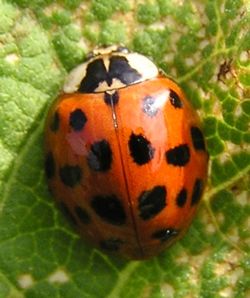 6
La disparition d’habitat et le concept d’espèce-clé
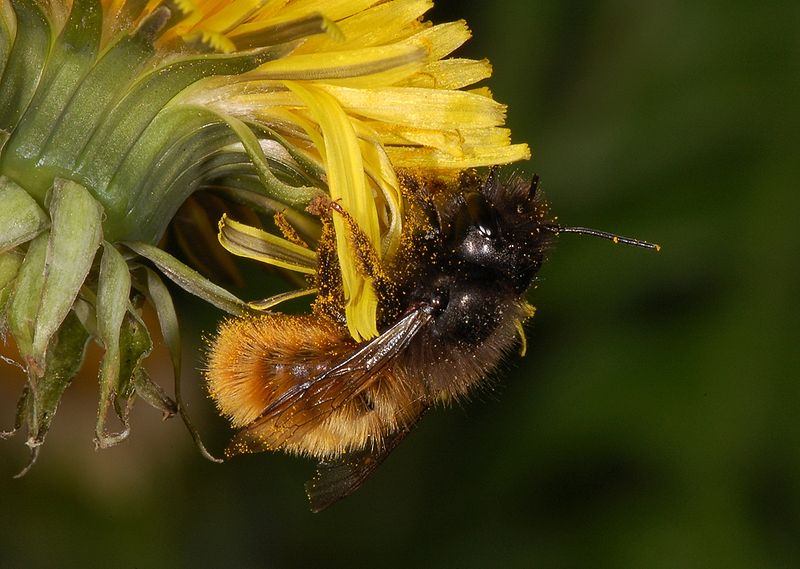 Une espèce qui a un effet disproportionné sur son environnement comparativement à ses effectifs ou à sa biomasse.
7
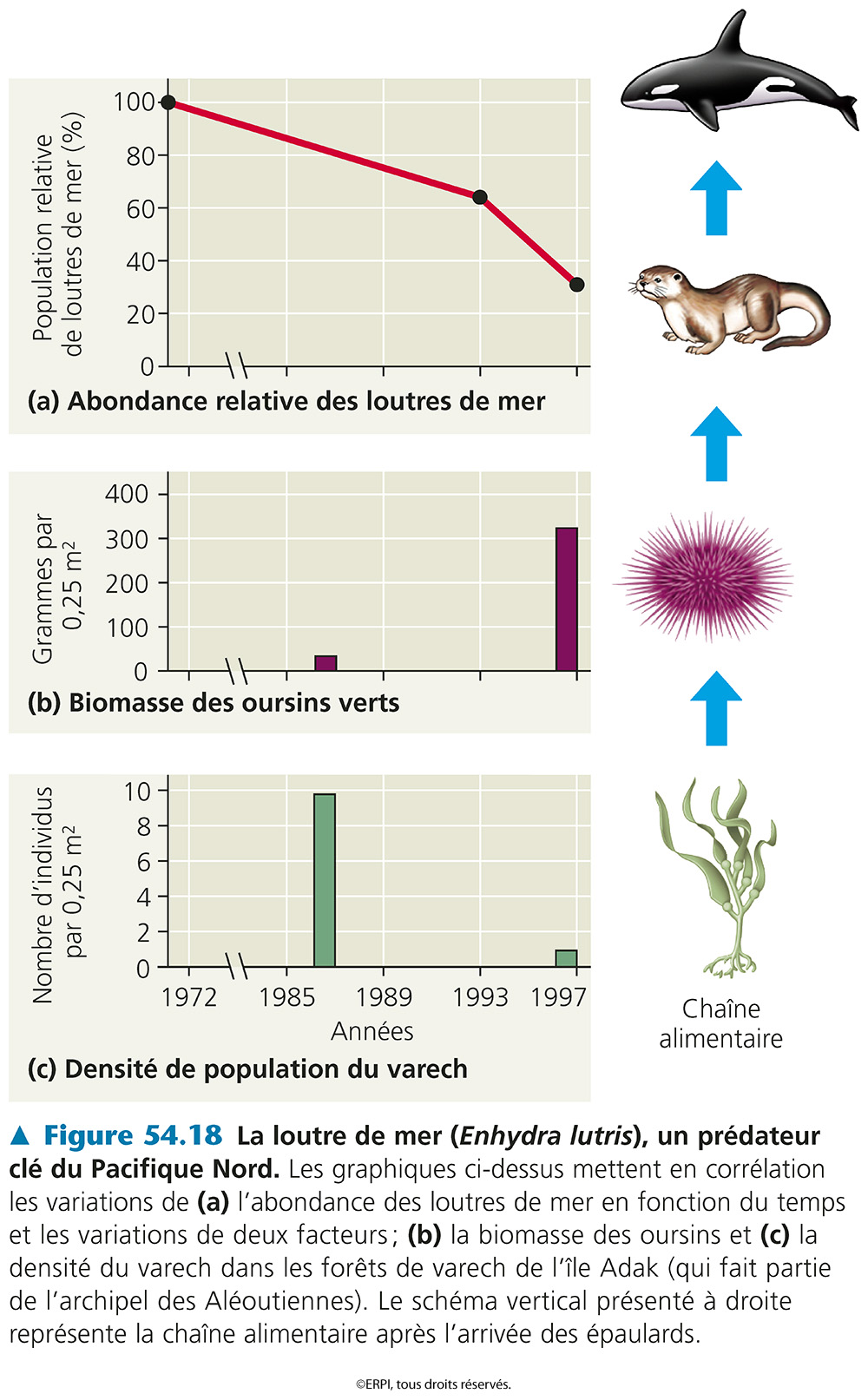 Prédateur clé
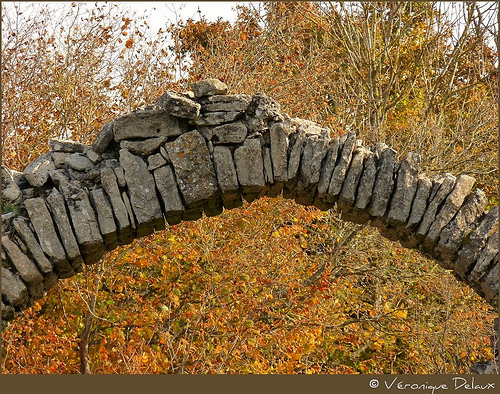 Introduction d’espèce et concept de niche écologique
Figure 54.3; p.1379
Caractéristiques d’une communauté susceptible de souffrir d’une nouvelle introduction d’espèce
faible diversité
absence de prédateurs des envahisseurs
absence d’équivalent écologique parmi les espèces natives
réseaux trophiques simples
perturbations anthropogéniques
10
Espèces envahissantes
une espèce vivante exotique qui devient un agent de perturbation « nuisible » à la biodiversité autochtone des écosystèmes naturels ou semi-naturels parmi lesquels elle s’est établie. 
Les phénomènes d’invasion biologique considérés comme une des grandes causes de régression de la biodiversité.
11
Qu’est-ce qui la rend si nuisible pour les espèces indigènes?
Forte fécondité
Forte dispersion des larves 
activité humaine + mode de transport naturelle des larve.
Contrairement aux moules d’eau douce du Qc =pas de stade parasitaire.
12
Les moules de la RMISource: Annie Paquet, Dir. Expertise de la Faune, MRNF
Les trois plus abondantes
Elliptio de l’Est
Lampsile rayée
Anodonte de l’EST
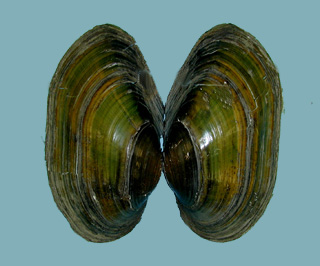 Reproduction: cycle vital d’elliptio
Parasite d’un poisson-hôte spécifique
 9 mois
4. fixation
Juvénile
5. libération
Glochidies fixées
Aux branchies
1. sperme
2. fécondation
3. libération
Larves
«Glochidies»
 qques jours
Juvénile
 12-20 ans
6. croissance
Adultes
 100 ans
Stade parasitaire des glochidies
Glochidies munies
de crochets...
Fixées à une nageoire dorsale...
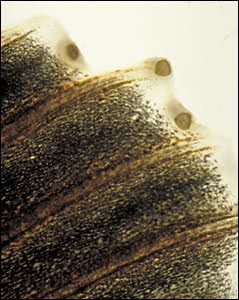 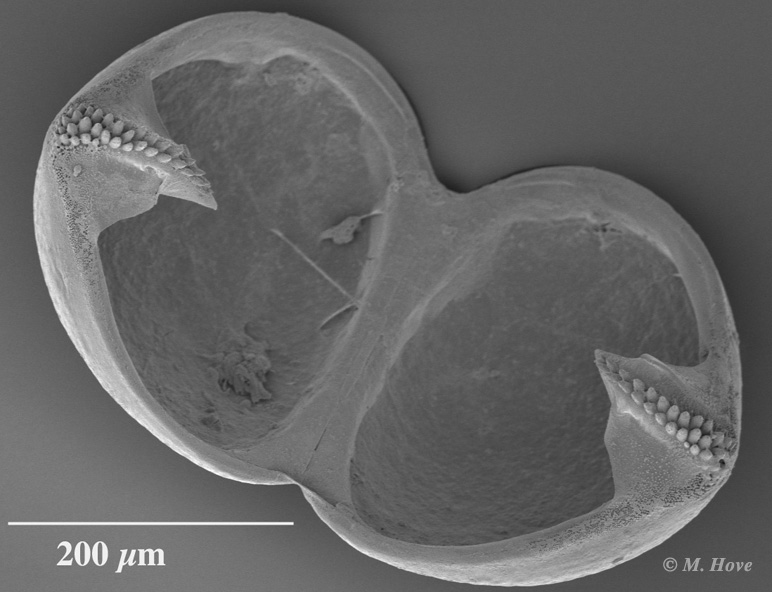 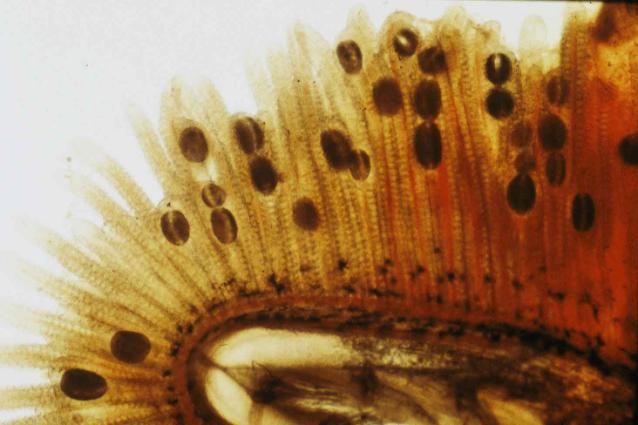 Ou à des branchies.
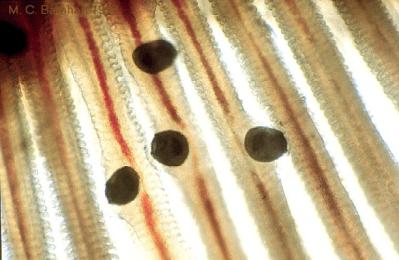 Stade parasitaire: Elliptio
Quel avantage?
Le stade parasitaire permet aux moules de se disperser
Cycle vital de la moule zébrée
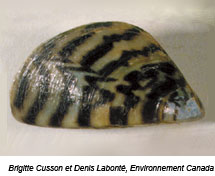 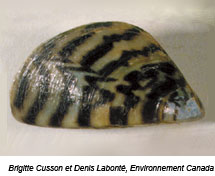 Maturité sexuelle à 1 à 2 ans
spermatozoïdes
Ovule
3 à 5 jours
Larve ciliée  (véligère) 
Stade planctonique (voyage avec le courant)
2 à 4 semaines
Vie benthique = filtration de la moule adulte
Fixation de la larve sur un substrat et métamorphose
17
Qu’est-ce qui la rend si nuisible pour les espèces indigènes?
Forte fécondité
Forte dispersion des larves 
activité humaine + mode de transport naturelle des larve.
Contrairement aux moules d’eau douce du Qc =pas de stade parasitaire.
Forte capacité de filtration
Compétition pour la nourriture 
Clarification de l’eau donc  qualité d’habitat pour les poissons
18
La filtration de l’eau
Elliptio de l’Est
H2O
Siphon inhalent
Siphon exhalent
La moule s’enfouit à demie, la partie antérieure dans les sédiments
Puis elle expose ses siphons inhalent et exhalent pour filtrer l’eau.
Qu’est-ce qui la rend si nuisible pour les espèces indigènes?
Forte fécondité
Forte dispersion des larves 
activité humaine + mode de transport naturelle des larve.
Contrairement aux moules d’eau douce du Qc =pas de stade parasitaire.
Forte capacité de filtration
Compétition pour la nourriture 
Clarification de l’eau donc  qualité d’habitat pour les poissons
Fixation aux substrats durs 
Roches et autres mollusques
20
Fixation au substrat
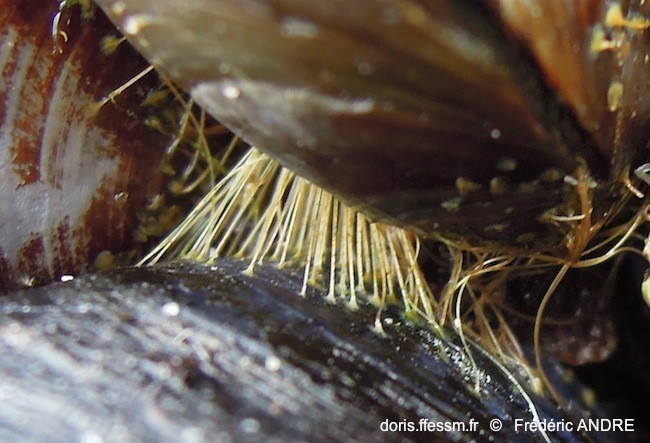 Byssus
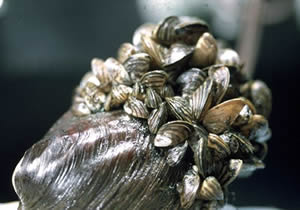 21
Qu’est-ce qui la rend si nuisible pour les espèces indigènes?
Forte fécondité
Forte dispersion des larves 
activité humaine + mode de transport naturelle des larve.
Contrairement aux moules d’eau douce du Qc =pas de stade parasitaire.
Forte capacité de filtration
Compétition pour la nourriture 
Clarification de l’eau donc  qualité d’habitat pour les poissons
Fixation aux substrats durs 
Roches et autres mollusques
Tolérance à la pollution de l’eau
Bioindicateurs importants
22
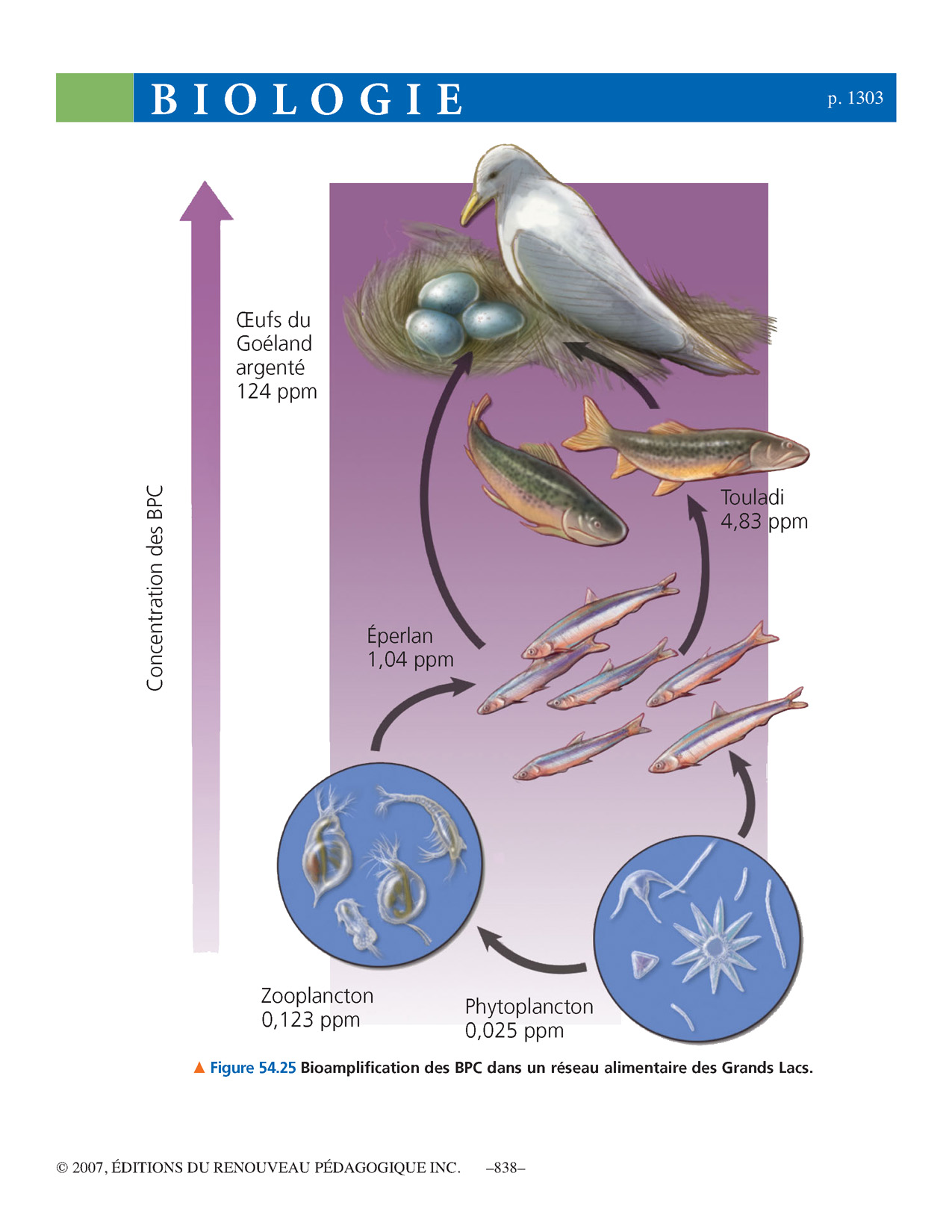 Qu’est-ce que la bioamplification
Substances « toxiques » dans l’environnement
Absorption + métabolisme par les organismes
Rejet et ACCUMULATION dans les tissus
 des toxines à chaque niveau 
Pourquoi ?
[Speaker Notes: Méthylation du mercure.]
Surexploitation
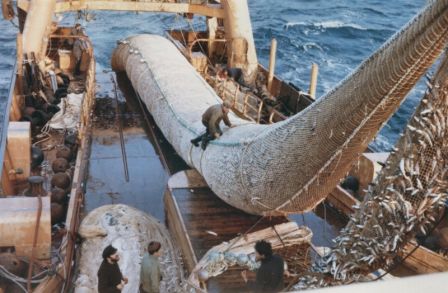 Surpêche
Déboisement
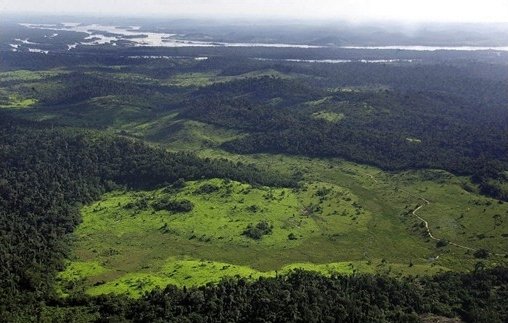 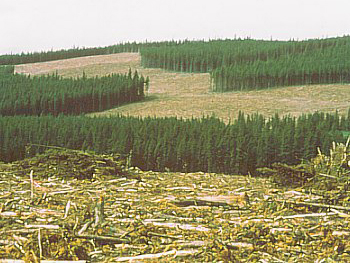 24
Comment la biodiversité spécifique et génétique influence-t-elle la résilience d’un écosystème?
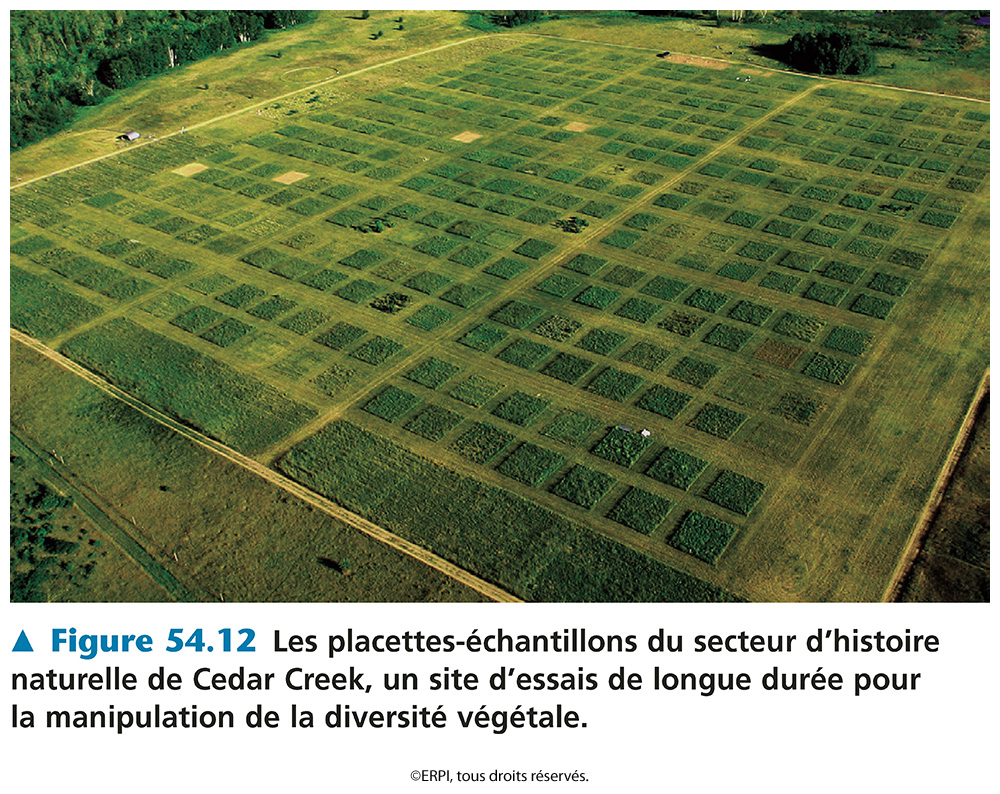 Figure 54.12 (Campbell et al. 2010)
25
En quoi les monocultures humaines fragilisent-t-elles la biodiversité?
26